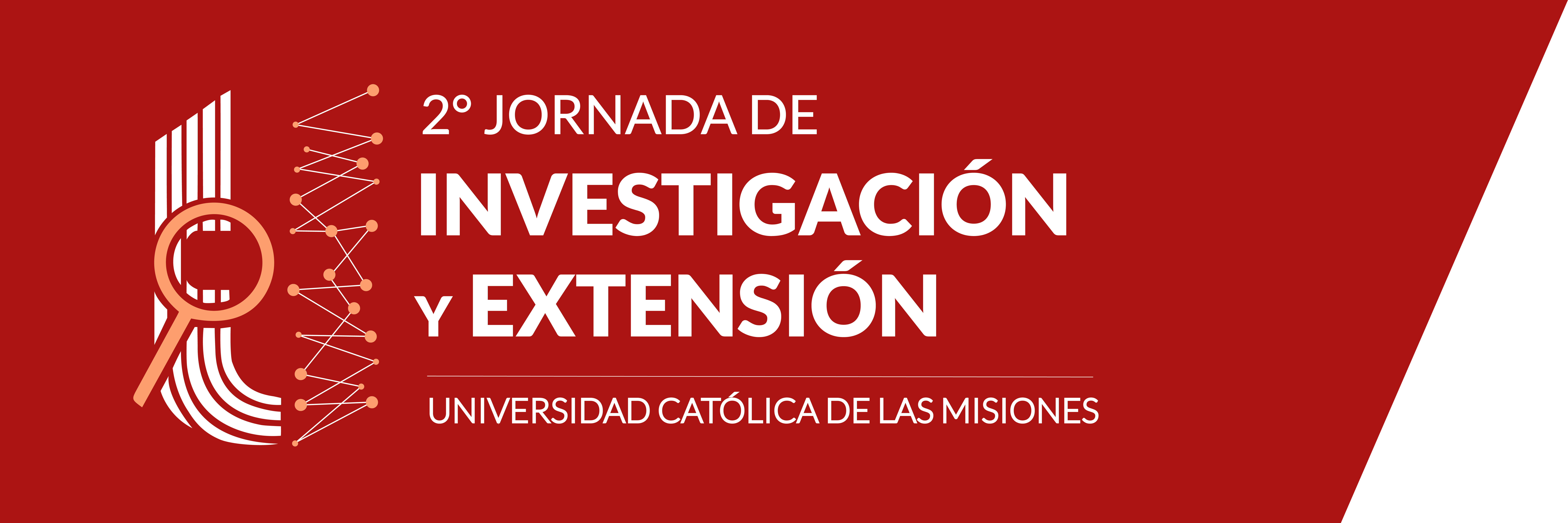 LOGOTIPO DE SU INSTITUCIÓN
TÍTULO DEL TRABAJO
Autores: Apellido e inciales de nombres. Ej: Gonzales² M.I., Garcia C.A².
Filiación  por super índice. Ej: 2: Universidad Católica de las Misiones.
Email y teléfono de contacto
INTRODUCCIÓN
Colocar aquí la introducción de su trabajo
RESULTADOS
Colocar aquí los resultados de su trabajo.
Pueden agregarse gráficos y/o figuras
OBJETIVO
Colocar aquí el objetivo de su trabajo
METODOLOGÍA
Colocar aquí la metodologia de su trabajo
CONCLUSIONES
Colocar aquí la conclusión de su trabajo
REFERENCIAS
Colocar aquí las referencias de su trabajo
N° de proyecto aprobado por el comité de ética si aplica